DEVELOP National Program
About DEVELOP: 
History, Organization, & Personnel
CBP’s DEVELOP National Program
“Shaping the future by integrating Earth observations into global decision making.”
Participants + Earth Observations + Decision Makers
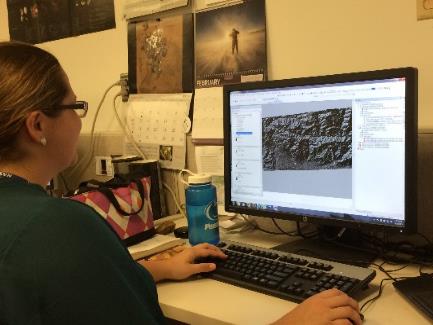 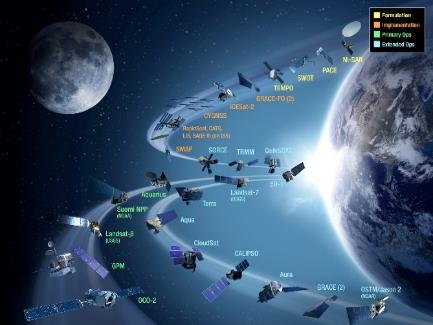 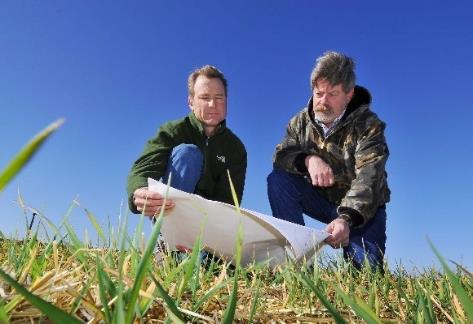 DEVELOP bridges the gap between NASA Earth Science and society, building capacity in both its participants and end-user organizations 
to better prepare them to handle the environmental challenges 
that face society.
Capacity Building : www.nasa.gov/applied-sciences/capacitybuilding
The DEVELOP Elevator Speech
So what is DEVELOP?
DEVELOP, part of NASA’s Applied Sciences Program, addresses environmental and public policy issues by conducting interdisciplinary feasibility projects that apply the lens of NASA Earth observations to community concerns around the globe. Bridging the gap between NASA Earth Science and society, DEVELOP builds capacity in both participants and partner organizations to better prepare them to address the challenges that face our society and future generations. With the competitive nature and growing societal role of science and technology in today’s global workplace, DEVELOP is fostering an adept corps of tomorrow’s scientists and leaders.
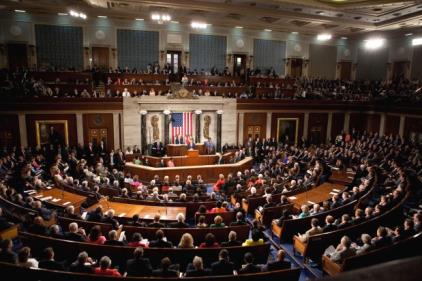 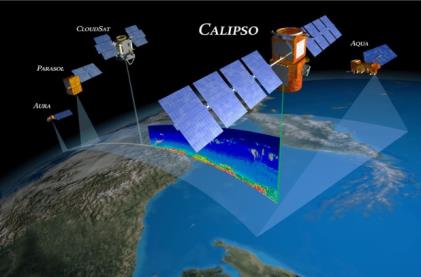 Measurements
and Predictions
Communities
NASA’s Applied Sciences’
DEVELOP National Program
DEVELOP’s Website: http://develop.larc.nasa.gov
DEVELOP’s Mission, Vision, & Core Values
NASA’s Core Values
MISSION
Integrating NASA Earth observations with society to foster future innovation and cultivate the professionals of tomorrow by addressing diverse environmental issues today.
Excellence
Safety
Mission Success
VISION
Shaping the future by integrating Earth observations into global decision making.
COLLABORATION
Cultivating teamwork, multi-disciplinary solutions, and open communication
Teamwork
Integrity
DISCOVERY
Building new skills and exploring the potential of NASA’s investment in Earth science
SERVICE
Dedicating ourselves to the application of Earth science for societal benefit
PASSION
Pursuing all endeavors with energy and enthusiasm to sustain a high level of excellence
DEVELOP’s Culture
Our approach to teamwork is based on a philosophy that each team member brings unique experience and important expertise to tasks at hand. We encourage and reward vigorous, open flows of communication on all issues, in all directions.
We are committed to creating an environment that fosters teamwork and processes that support continuous learning, innovation, and an openness to new ideas.
We are nimble, quick to respond, and go where others don’t, providing more service than is expected.
We pursue all endeavors with energy, excitement, and enthusiasm and are committed to maintaining an environment of trust, built upon honesty, ethical behavior, respect, and candor. 
DEVELOP nurtures an organizational culture in which individuals make full use of their time, talent, and opportunities to pursue excellence in both the ordinary and the extraordinary.
Collaborative
Innovative
Dynamic
Service-Oriented
Passionate
Excellent
DEVELOP Locations (aka Nodes)
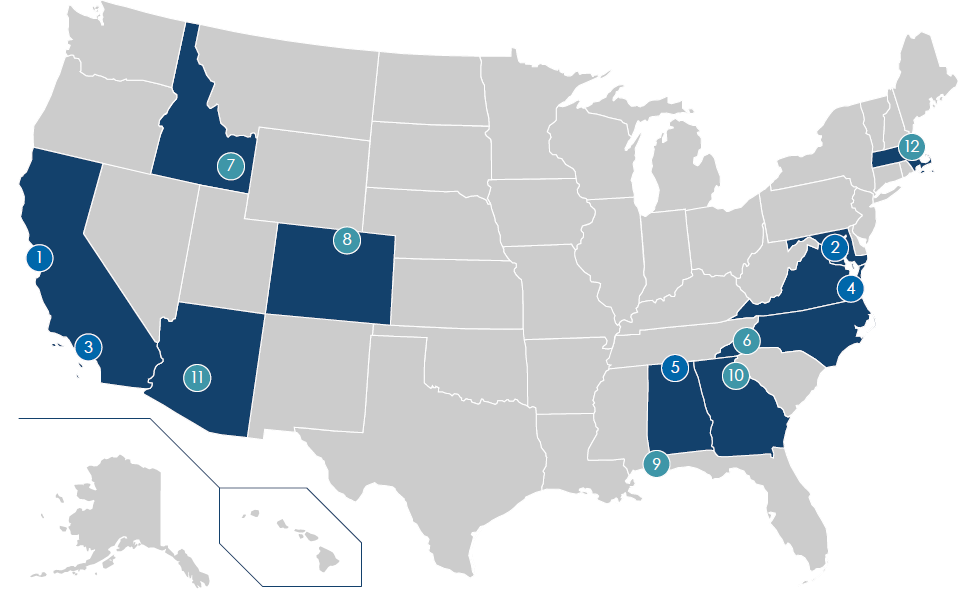 Alabama – Marshall
Alabama – Mobile
Arizona – Tempe
California – Ames
California – JPL
Colorado – Fort Collins
Georgia – Athens
Idaho – Pocatello
Maryland – Goddard
Massachusetts – Boston 
North Carolina – NCEI
Virginia – Langley
7
8
9
11 10
12
4
1 2
3
5
6
10
8
6
9
4
12
11
5
1
3
7
2
DEVELOP Structure
National Chain of Command
Node Chain of Command
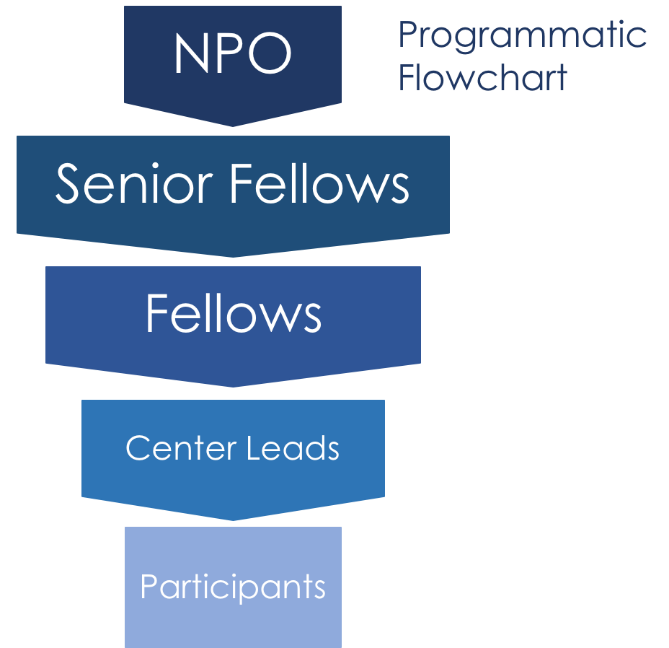 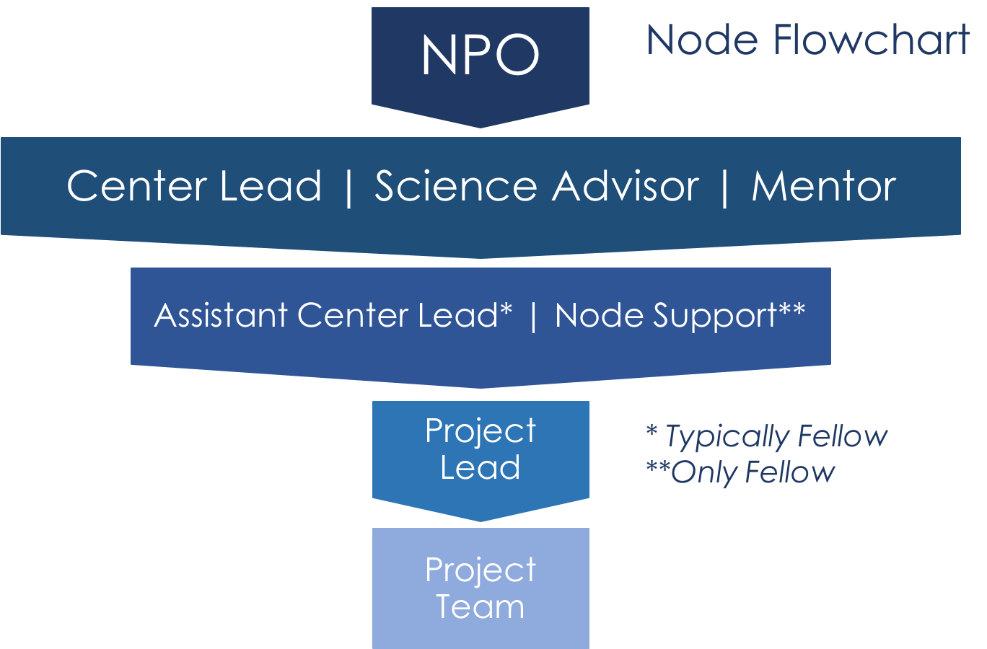 National POCs
Senior Fellows
Amanda Clayton (PC)
Danielle Quick (IA)
DEVELOP
NPO
Mike Ruiz
Lindsay Rogers
Dr. Kenton Ross
Lauren Childs-Gleason 
Karen Allsbrook
Austin Stone (Comm)
Jordan Vaa (IT)
DEVELOP
Fellows
Madison Broddle (IT)
Neda Kasraee (IA)
Kathrene Garcia (Comm)
Dane Coats (Geo)
Jerrold Acdan (PC)
Megs Seeley (Geo)
DEVELOP Node Leadership
Alabama – Marshall & Alabama – Mobile 
Helen Baldwin (CL)*
Kathrene Garcia (F – MSFC)
Maryland – Goddard 
Victor Lenske (CL)

North Carolina – NCEI 
Aaron Mackey (CL)

Virginia – Langley 
Patrick Frier (CL)
Madison Broddle (F)
Massachusetts – Boston
Zach Bengtsson (CL)

Georgia – Athens 
Marie Bouffard(CL)

California – Ames 
Farnaz Bayat (CL)
Jerrold Acdan (F)
Colorado – Fort Collins & Idaho – Pocatello
Timothy Mayer (CL)*
Dane Coats (F – ID)
CL – Center Lead
* – CL multiple nodes
California – JPL & Arizona – Tempe 
Erika Higa (CL)*
Neda Kasraee (F – JPL)
Megs Seeley (F – AZ)
F – Fellow
[Speaker Notes: May need updating.]
FY18 Fellows Class
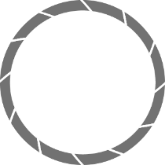 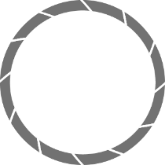 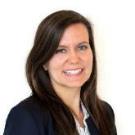 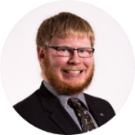 What is a DEVELOP Fellow? A college graduate who spends one year working full-time with DEVELOP growing both personally and professionally, and contributing to the program as a whole. Each Fellow serves in a dual-role, splitting their time between their node and NPO-related tasks.
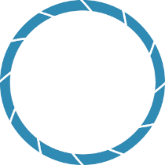 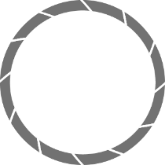 Madison Broddle
Virginia – Langley 
IT Fellow
Amanda Clayton
Virginia – Langley 
PC Senior Fellow
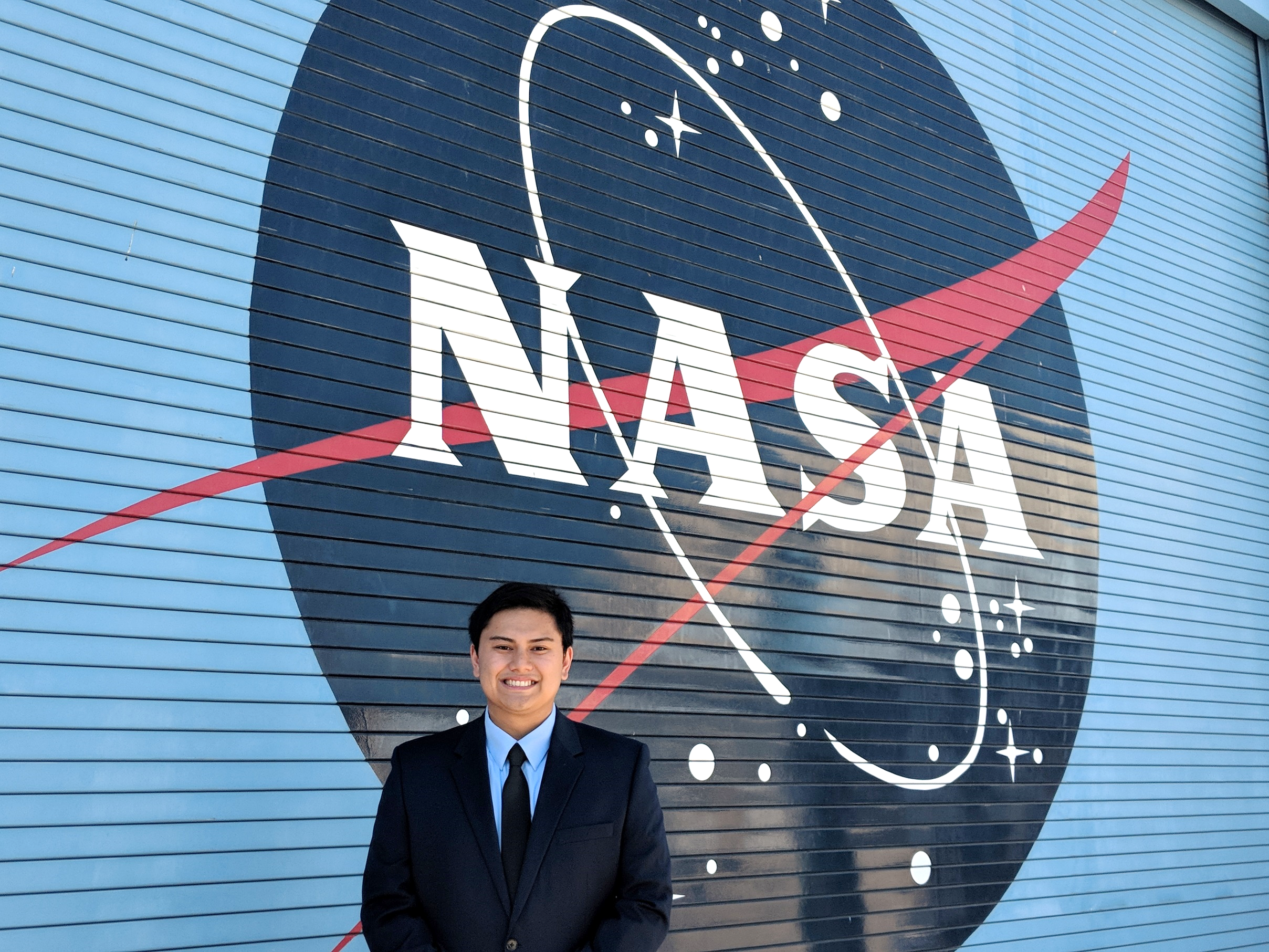 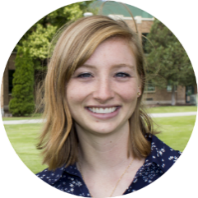 Jerrold Acdan
California – Ames
PC Fellow
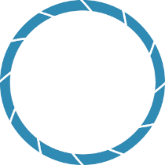 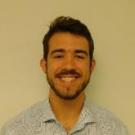 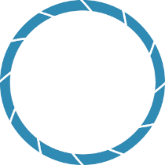 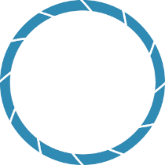 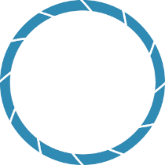 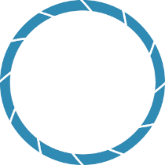 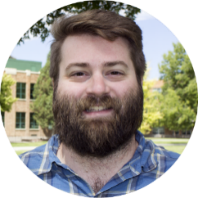 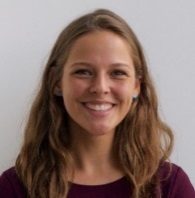 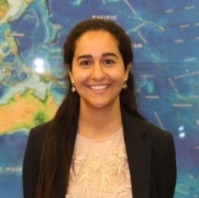 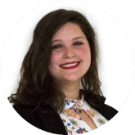 Dane Coats
Idaho – Pocatello
Geo Fellow
Kathrene Garcia
Alabama – Marshall
Comm Fellow
Danielle Quick
Alabama – Mobile
IA Senior Fellow
Neda Kasraee
California – JPL
IA Fellow
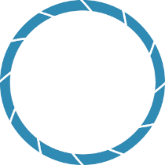 Jordan Vaa
Virginia – Langley 
IT Senior Fellow
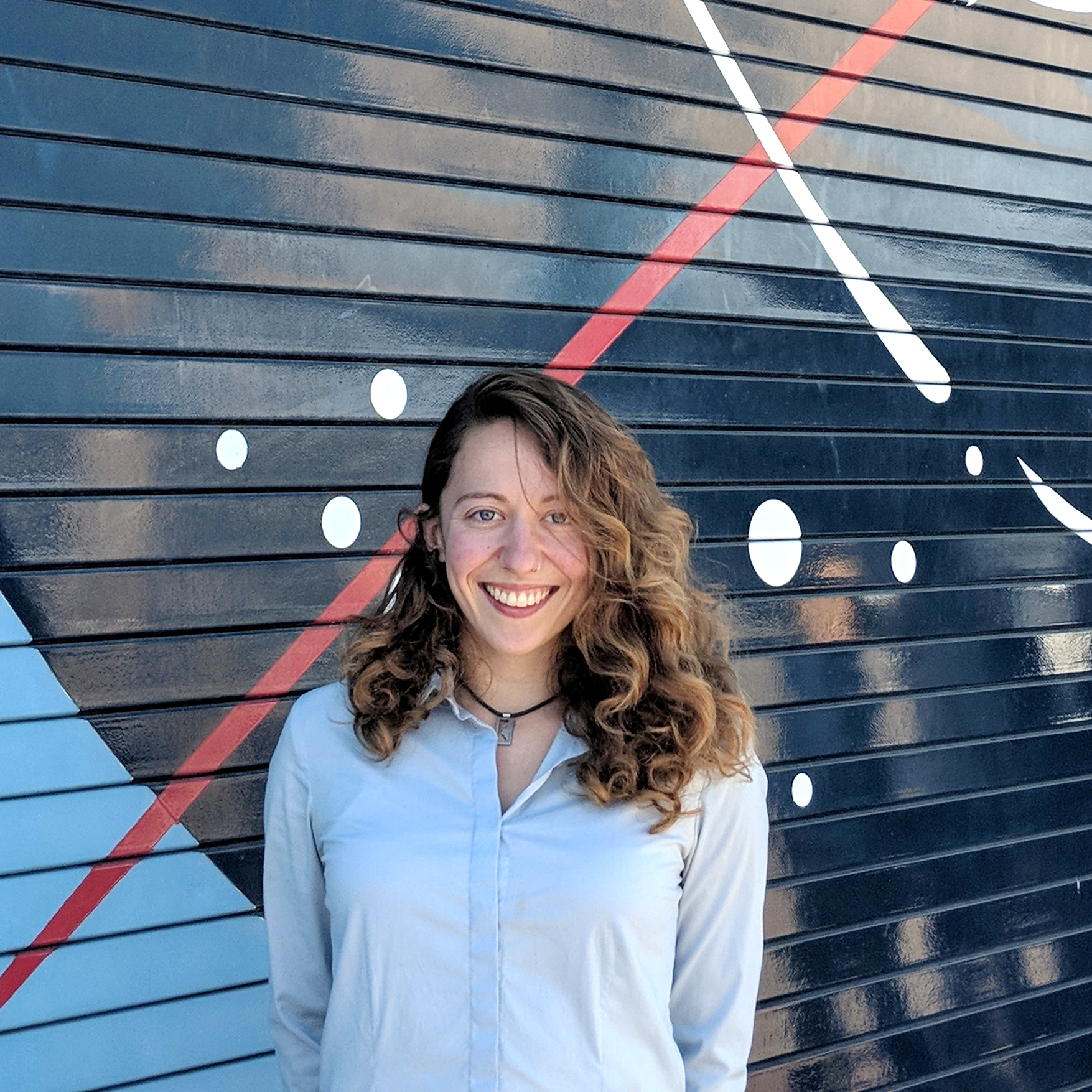 Austin Stone
Georgia – Athens
Comm Senior Fellow
Megs Seeley
Arizona – Tempe
Geo Fellow
Questions? Contact…
Lindsay Rogers: Lindsay.M.Rogers@nasa.gov, 757-864-7283
Danielle Quick: Danielle.L.Quick@nasa.gov, 757-864-5548
Amanda Clayton: Amanda.L.Clayton@nasa.gov, 757-864-5552
Jordan Vaa: Jordan.S.Vaa@nasa.gov, 757-864-4554
Karen Allsbrook: Karen.N.Allsbrook@nasa.gov, 757-864-1276
Austin Stone: Austin.H.Stone@nasa.gov, 757-864-3762
Lauren Childs-Gleason: Lauren.M.Childs@nasa.gov, 757-864-4204
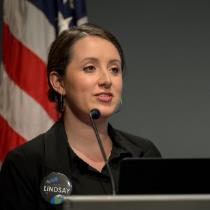 Deadlines, telecons, Fellow class, CL position competition, print materials, recruiting, VPS, Capacity Building Program activities
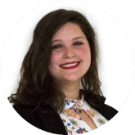 Impact Analysis Team-related items, tracking metrics, indicators, socioeconomic impact analysis, PSI, participant surveys, alumni survey, using the national telecon line
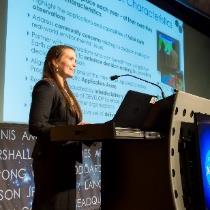 Project Coordination Team-related items, publications & conference publications, deliverables, deadlines, webinars, DEVELOPedia deliverable/project information
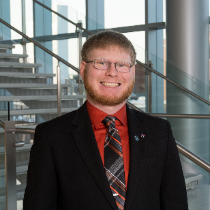 IT Team-related items, DEVELOPedia, DEVELOP website, DEVELOP Exchange, software, hardware, software release authority
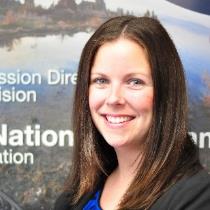 Contracts, payroll, status reports/invoices, schedule adjustments, online application system, travel, employment verifications, SSAI
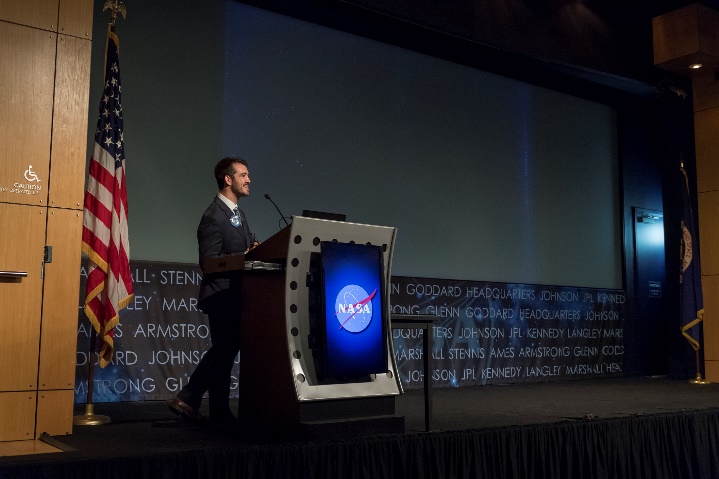 Communications Team-related items, social media, newsletter, recruiting, military engagement, outreach activities, Ambassador Corps, media requests
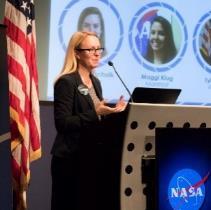 Conferences, publications, international activities, partner engagement, project hand-offs, graphic design support, print materials, recruiting
Topics Not Listed Here: ANYONE! We love answering questions and will direct you to the right person if we can’t answer 
Social Media
DEVELOP National Program: features projects, node highlights & accomplishments, VPS announcements www.facebook.com/developnationalprogram

Once a DEVELOPer, Always a DEVELOPer: job posts
https://www.facebook.com/groups/387243741376125/

Articles & Important Events: Tweet @NASA_DEVELOP or #NASADEVELOP
http://twitter.com/#!/nasa_develop

DEVELOP Instagram: features projects, node highlights & accomplishments in pictures https://www.instagram.com/nasadevelop/
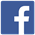 NASA DEVELOP National Program:
VPS and promotional videos www.youtube.com/user/NASADEVELOP


NASA DEVELOP National Program: job posts, job skills & tips, and important events. This is a private group! Follow the link to join!
www.linkedin.com/groups/4343498
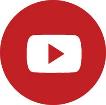 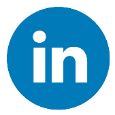 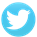 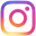 Watch time spent on social media. If you are going to be on there it should probably be on the DEVELOP pages liking and commenting on DEVELOP posts!
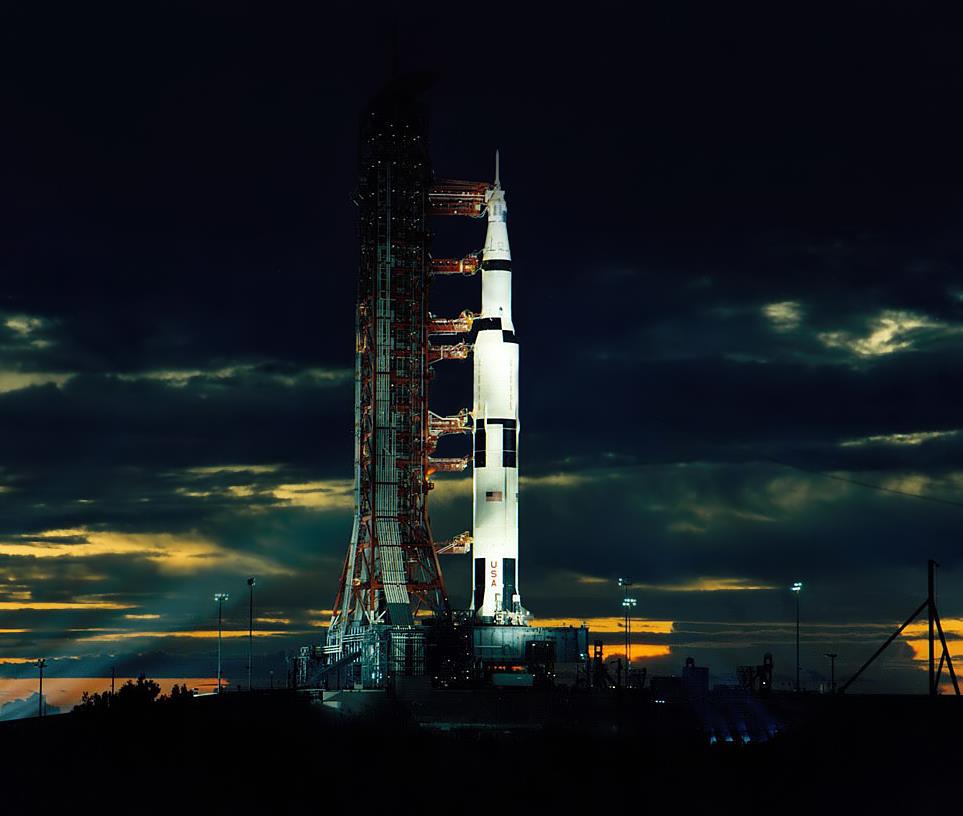 THANK YOU!
Joining the DEVELOP family means being part of NASA’s Legacy.

Learn it. 
Know it. 
Live it.